THE RADIOBIOLOGICAL NEWS
AYSS2018
April 25
JINR, Dubna
Breaking news:
HYALURONIC ACID new in town
Editor's notes:
Dear readers. 
You are holding special edition of ours radiobiological news  due to focusing on the topic ...
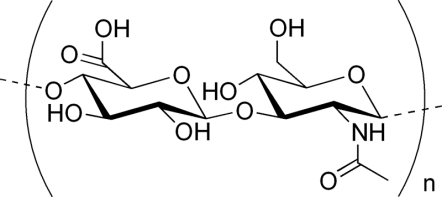 Business news:
NANOPARTICLES
The best investment these days
Showbiz news:
NEW LOVE 
STORY
HA and IZ catch 
together
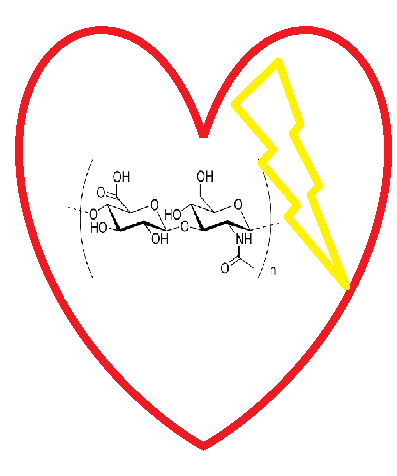 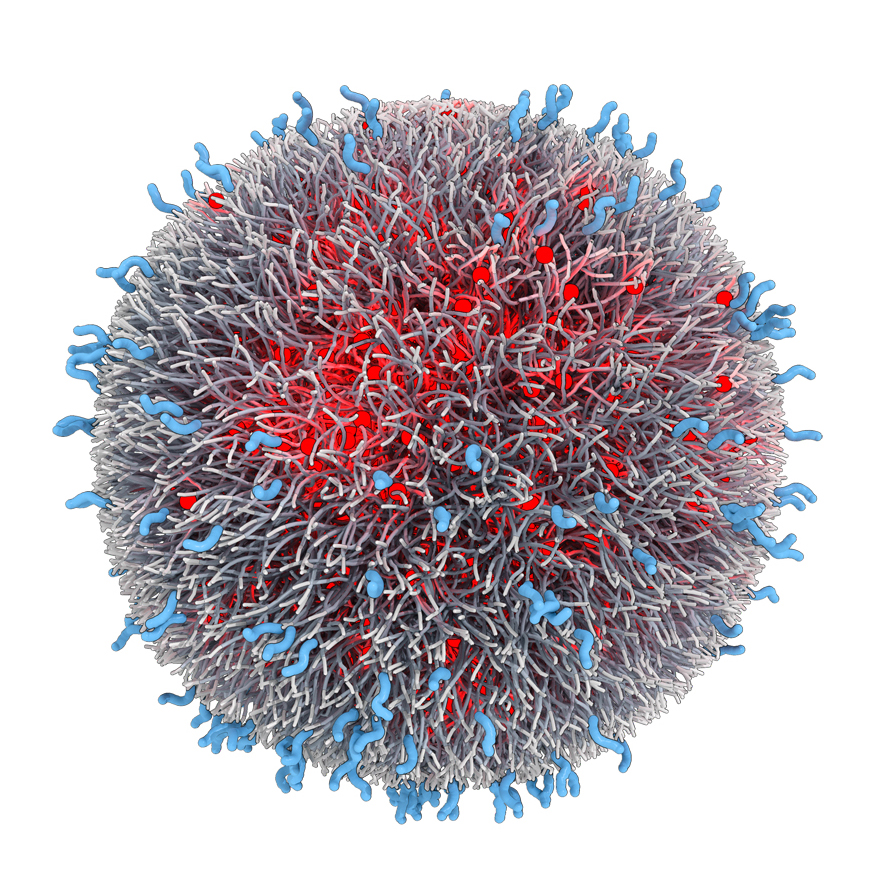 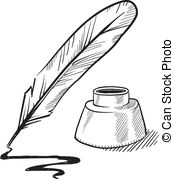 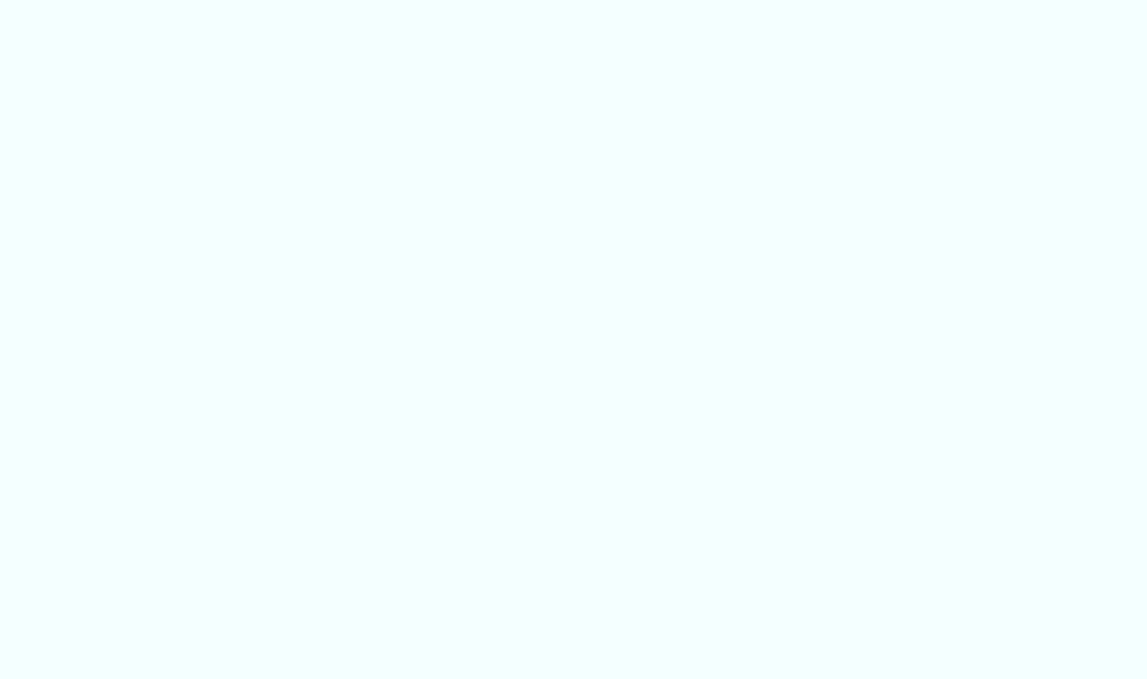 Editor's note:
Special issue edition: 

Can nanoparticles from hyaluronic acid protect against ionizing radiation?
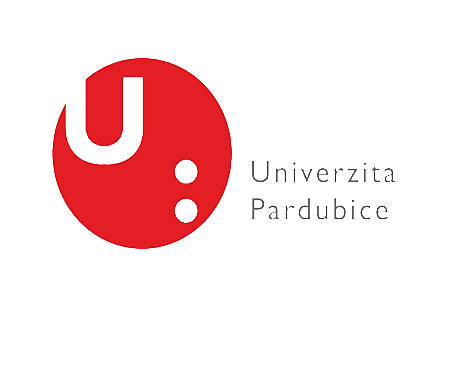 Editor in chief no.2:
Zuzana Bilková

Editors:
Jitka Kašparová
Lucie Korecká

Dept. biological and biochemical sciences,
Faculty of chemical technologies, 
University of Pardubice, 
Pardubice, CR
Editor in chief no.1:
Zuzana Šinkorová

Editors:
Anna Lierová
Marcela Jeličová

Dept. Radiobiology, 
Faculty of Military Health Sciences,
 University of Defense in Brno,
 Hradec Kralove, CR
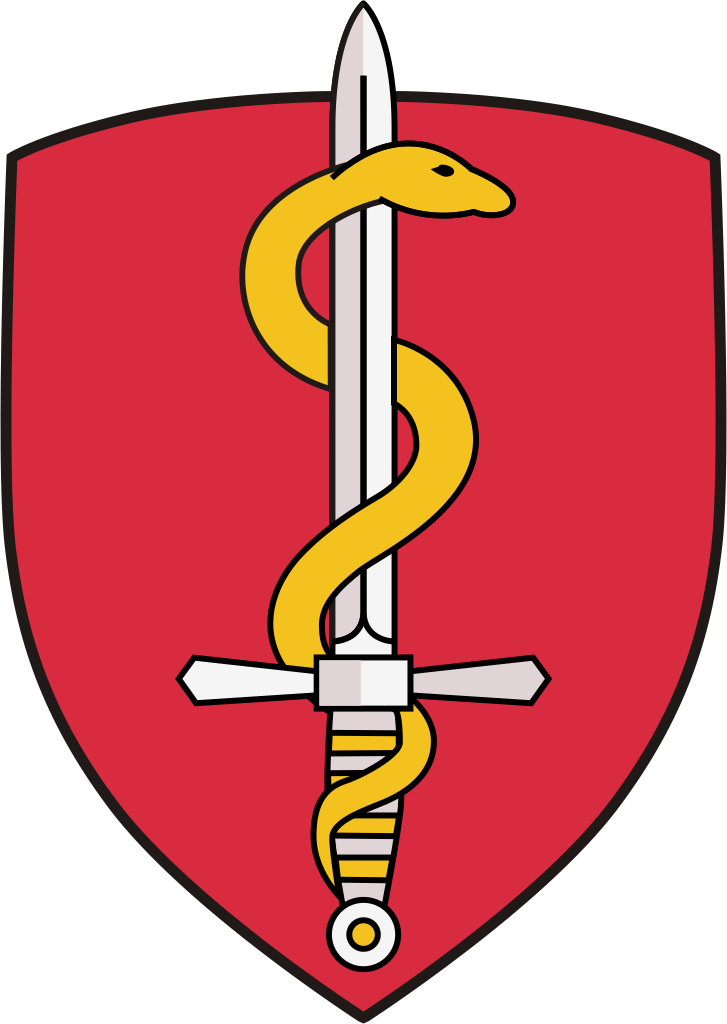 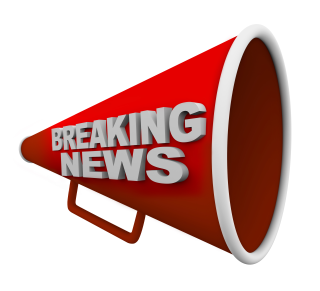 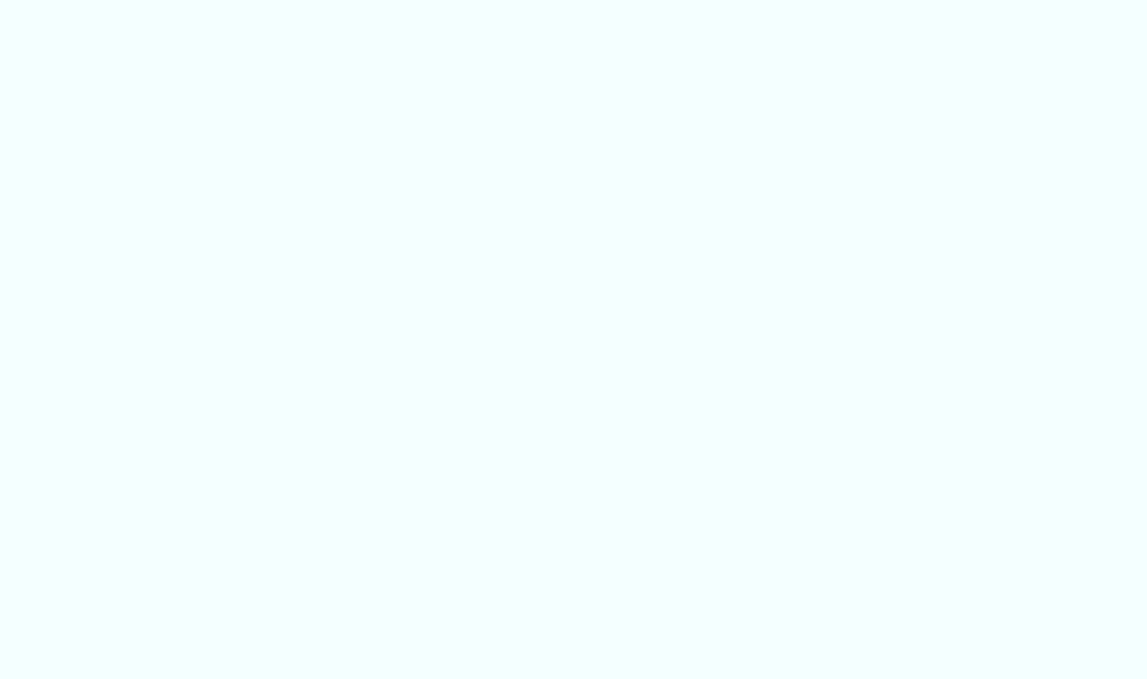 BREAKING NEWS
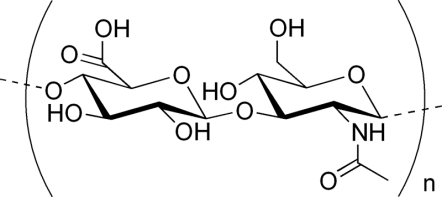 Hyaluronic acid (HA)

Glycosaminoglycan
Main components of ECM
One of the most hydrophilic molecule in nature 
Primary function: tissue hydration and maintained homeostasis of environment
Own metabolite pathway with relative proteins
Structure of HA
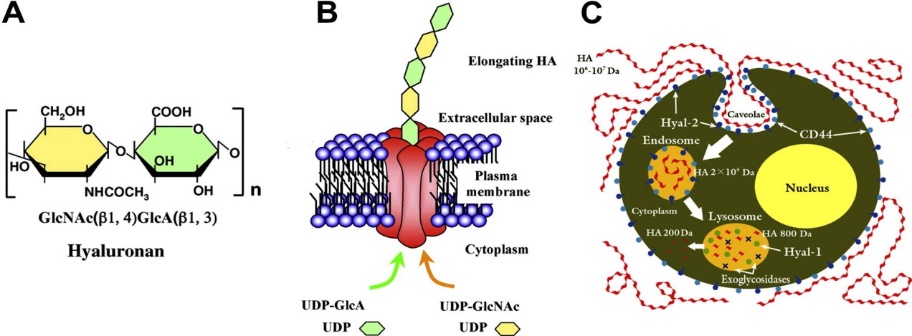 [Speaker Notes: Hyaluronic acid was first isolated from the bovine vitreous body in 1934 by Dr. Karl Meyer,
Hyaluronic acid is a linear polysaccharide.]
HA metabolic pathway
REVEAL the SECRET
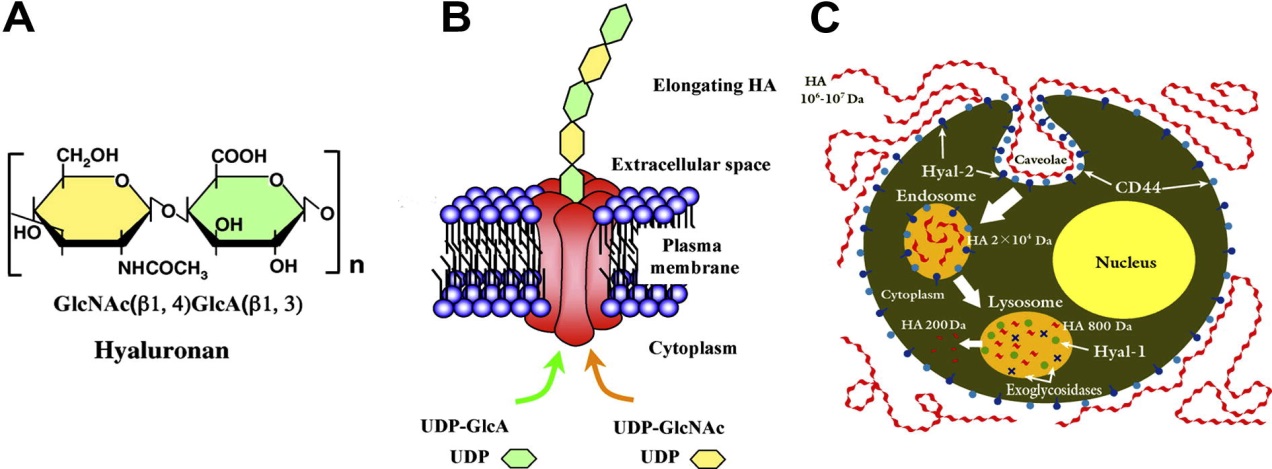 Dicker at al., 2014, Acta Biomaterialia
[Speaker Notes: The next step came in 1970 with the introduction of a specific enzyme that could degrade hyaluronan to a defined product, which could be measured in the presence of other polysaccharides and other impurities. Second, our growing knowledge of hyaluronan receptors and their interactions with intracellular components will give us an insight into their functions and thereby the function of hyaluronan.]
the
SECRET
„SIZE  really matter“
Important determinant of  its biological activity
Inaate product
Anti-inflammatory, immuno-suppressive
Inhibit angiogenesis
Pivotal role in the maintenance of healthy connective tissue
20MDa:  ovulation, embryogenenis
Produce during injury
inflammatory, immuno- stimulatory
Pro – angiogenic 
Activation of intracellular cascade leading to cytokine production
DAMP (20-200kDa)
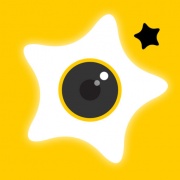 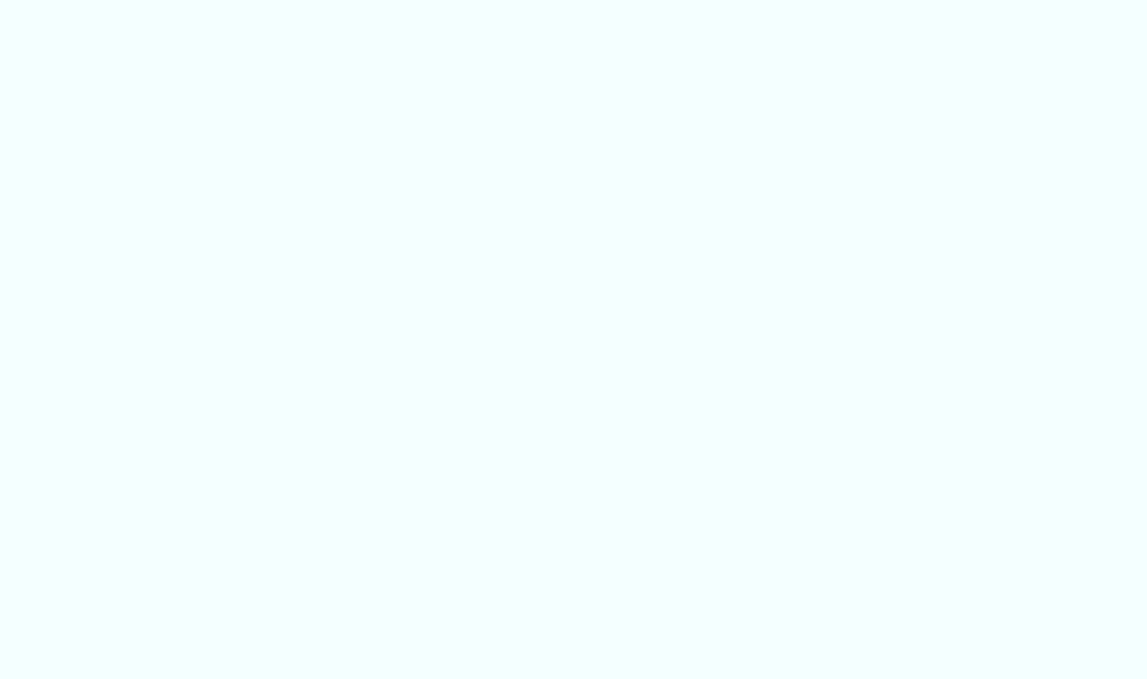 SHOWBIZ NEWS
Effect of ionizing radiation on HA
HA shows after irradiation a significant decrease of viscosity which is relative to the intensity of radiation.
Product of ROS degradation  is LOW MOLECULAR WEIGHT HA.
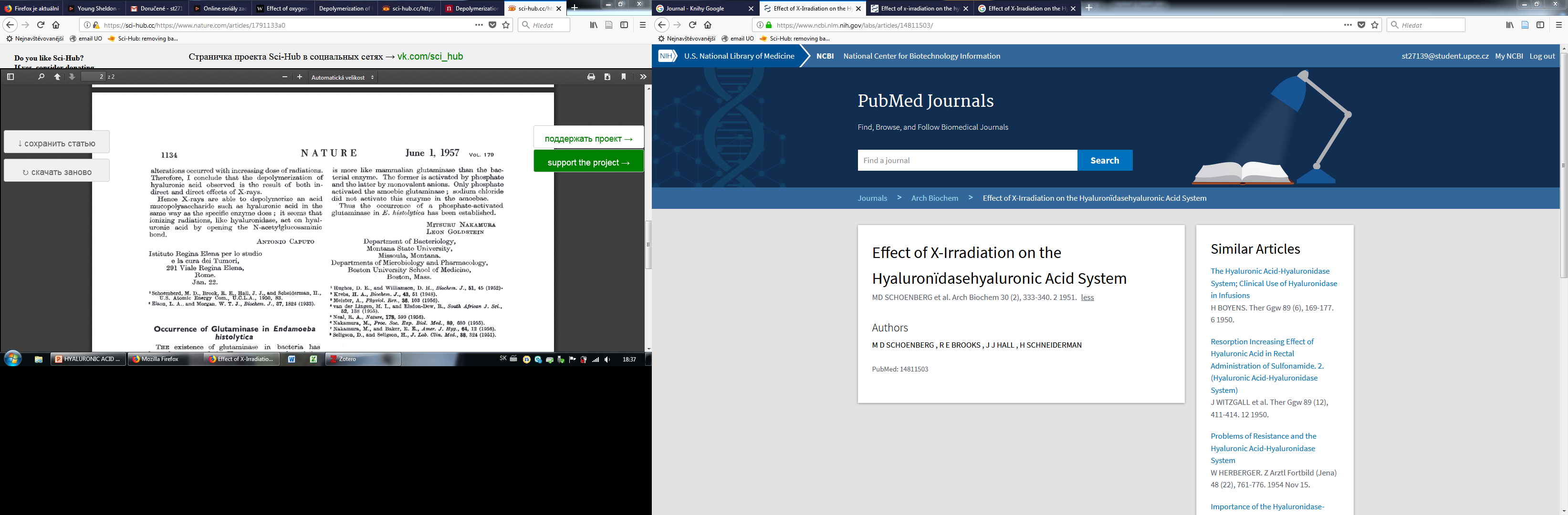 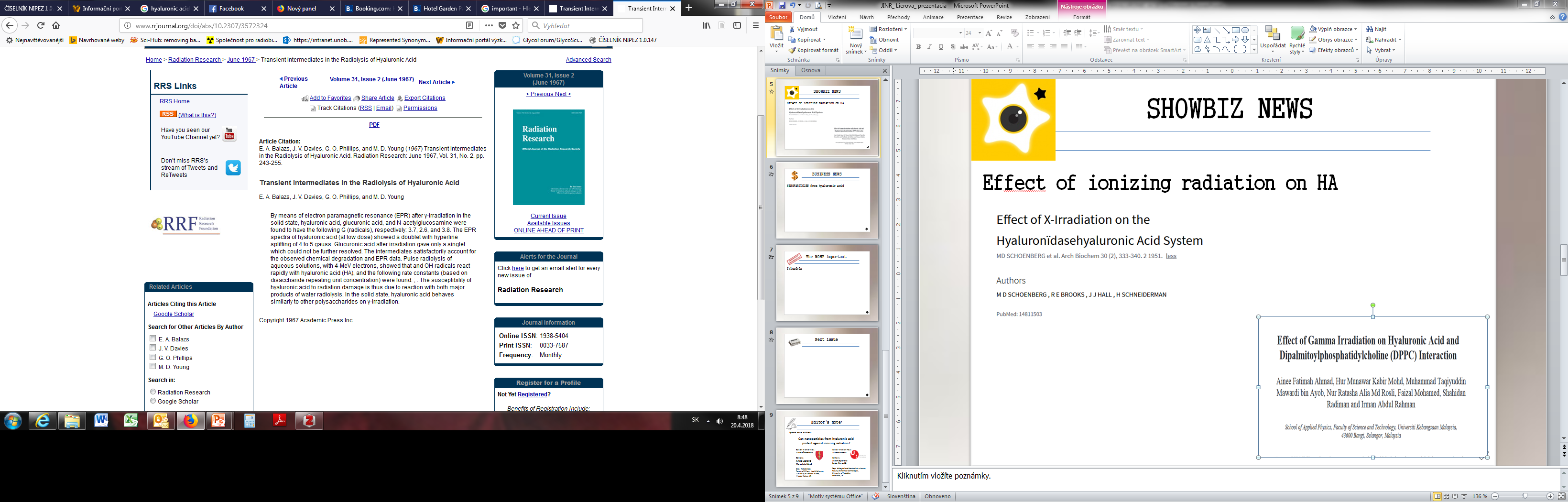 …HOWEVER…
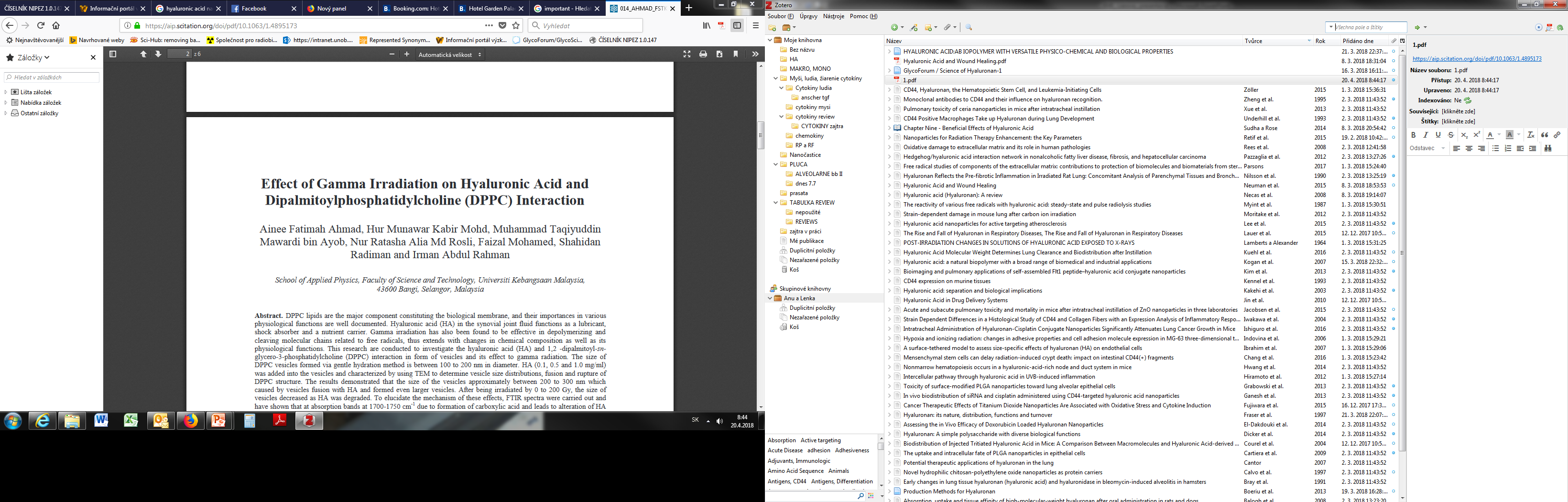 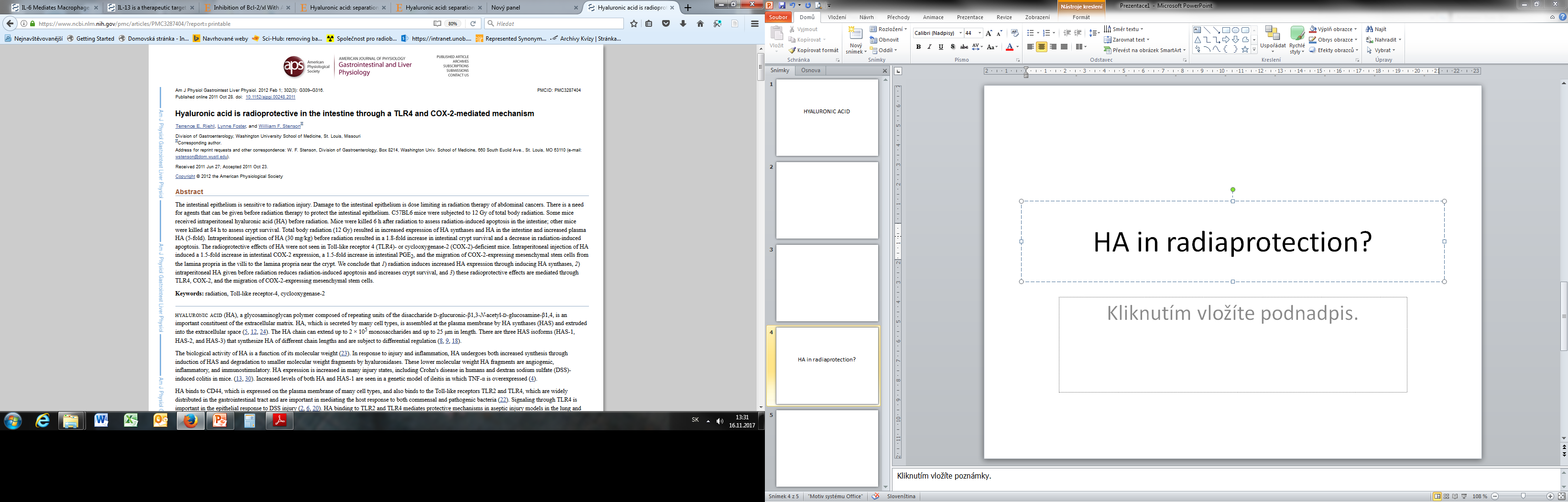 [Speaker Notes: IZ cleaveged moleculu to unwanted short string but of the hyaluronan synthases and hyaluronidases and their regulation will make it possible to up- and downregulate hyaluronan production in such biological systems]
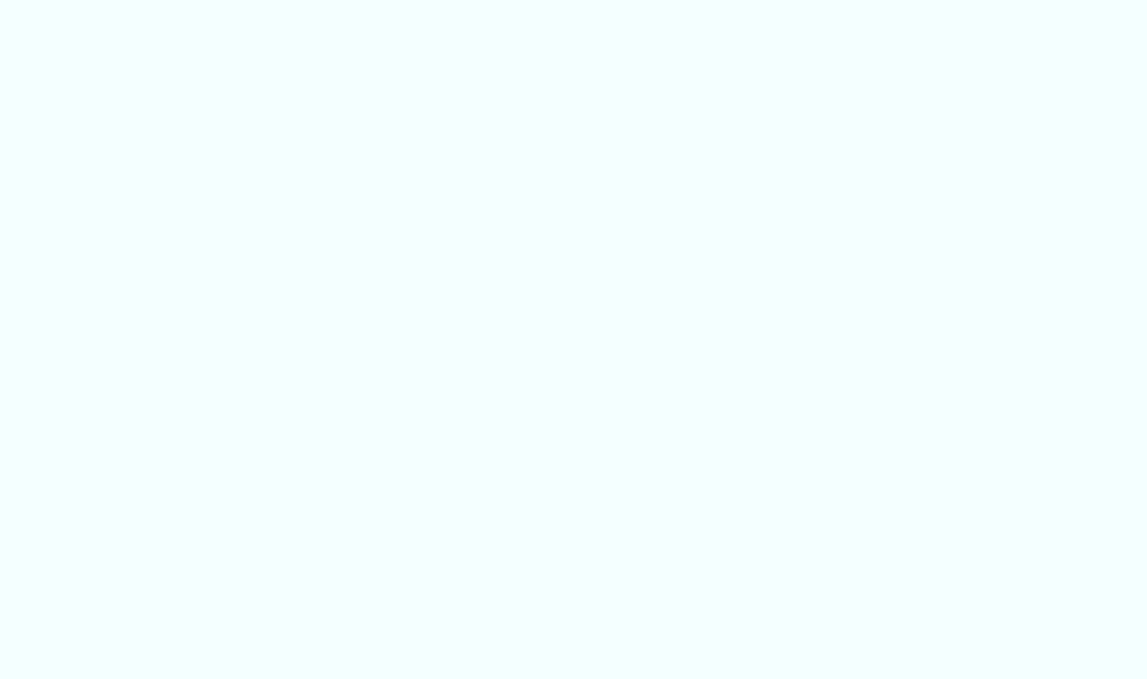 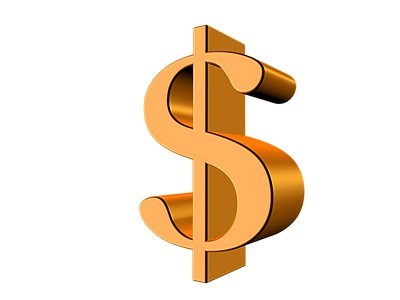 BUSINESS NEWS
NANOPARTICLES (NP) from hyaluronic acid
	original molecule: HMW HA (1,5 - 1,8 MDa) 	
	preserving the extraordinary properties

NP are NOT affected by ionizing radiation
Original sample
Sample after 20 Gy, 24h
Sample after 10 Gy , 24h
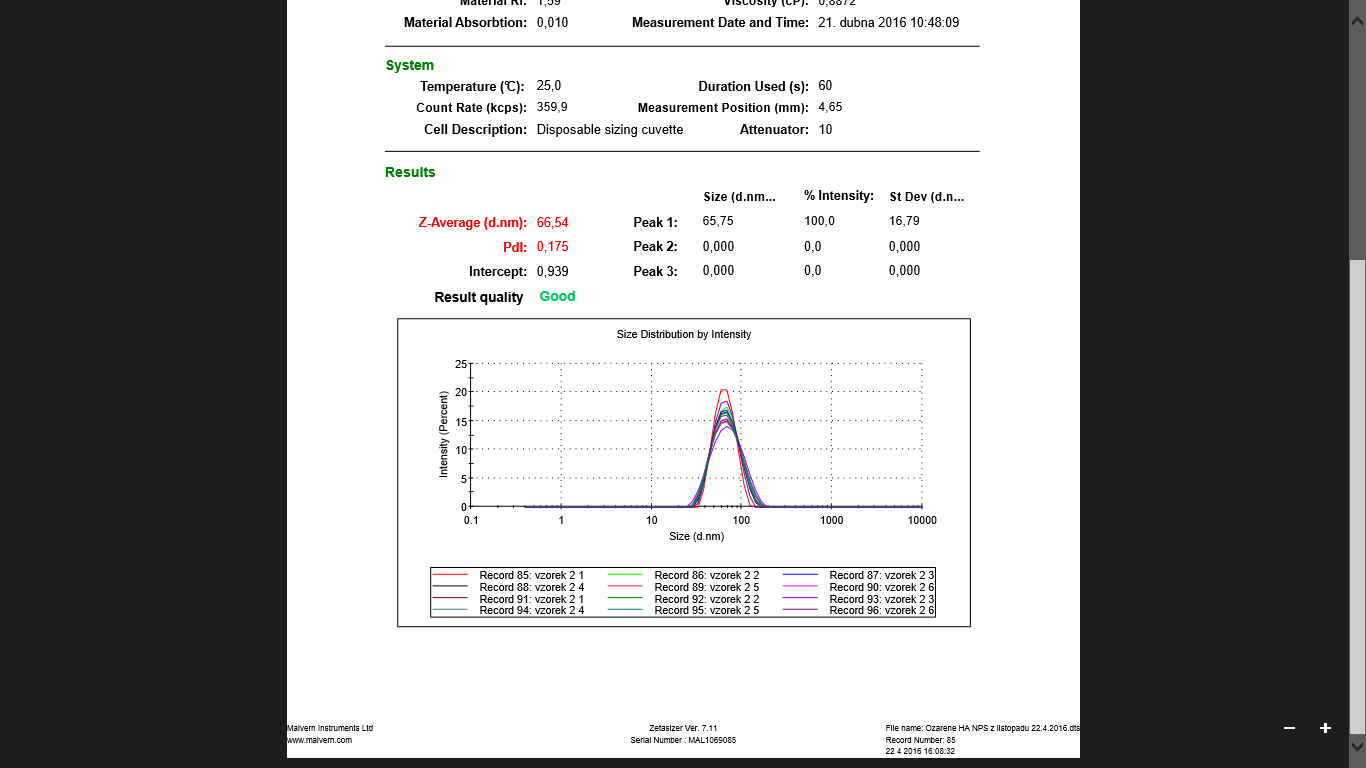 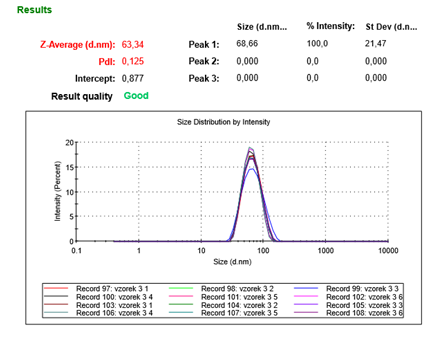 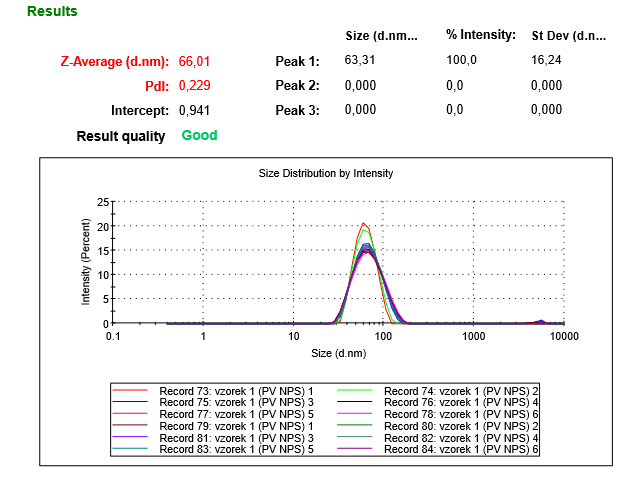 [Speaker Notes: Chemical structure allowed formation of nanoparticles
 NP still keep their biological properties as biocompatibility, biodegratation and ability to interackt with protein partners
But, the degradiation by enzymes isn´t not effective what resolve in longer present in organizus
And the most important property of Nanoparticles is that they are not degradted by ROS. Thios hypotesis was confirmed in our experiments, when we irradaition NP in aqueous medium with doses of 10 and 20 Gy. The nanoprticles were re – measured 24h later and as u cen see on graphs the are any diversities from original sample.]
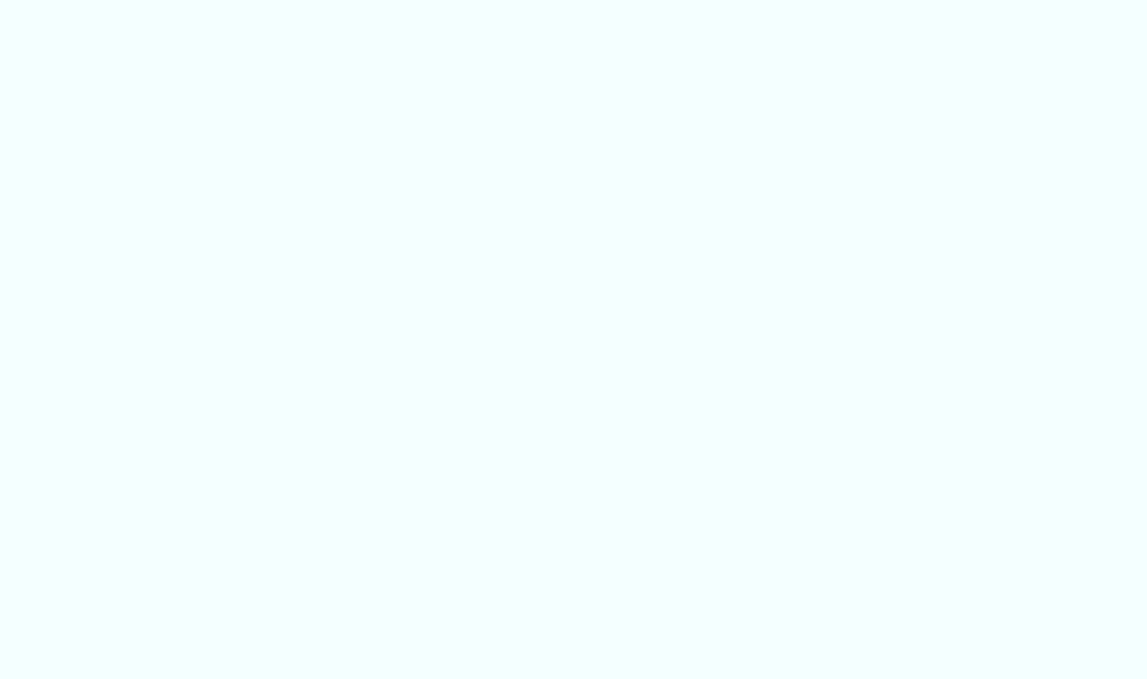 The MOST important
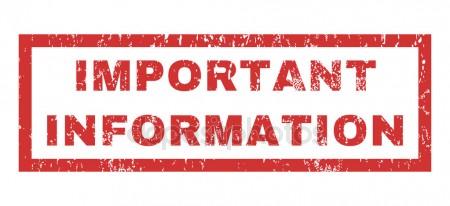 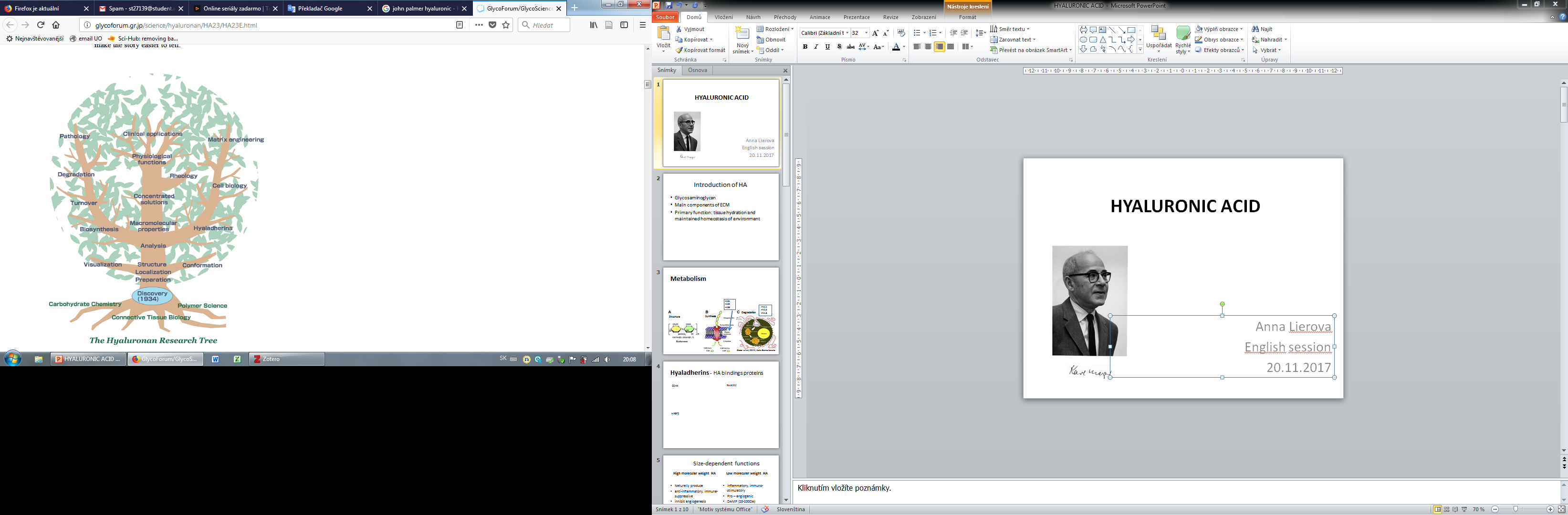 HA alone has distinct biophysical, biomechanical properties and biological functions of HA 

Interactions of HA / HABPs exhibits significant difference properties and events 

HA NP allowed combination of both advanced HA properties and targeted NP technology
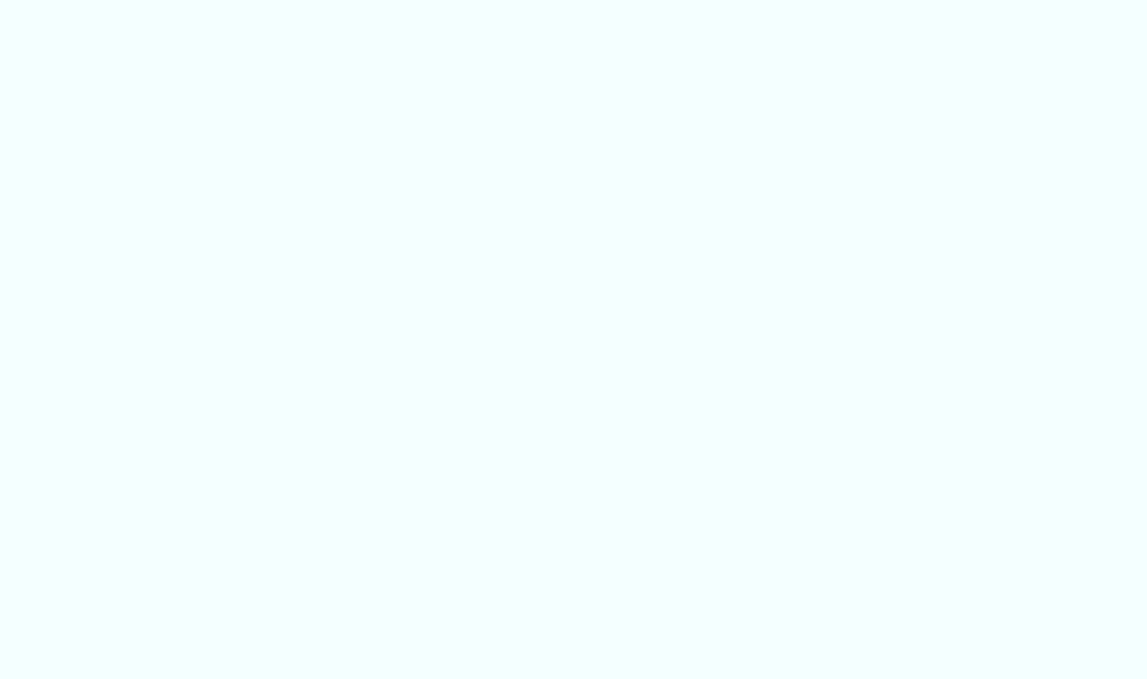 Next issue
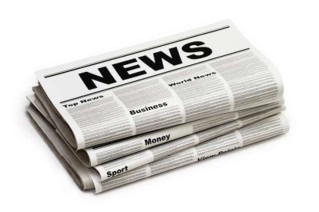 Treatment with NP
Partial irradiation
17 Gy
Dissection at:
113
155
180 days after irradiation
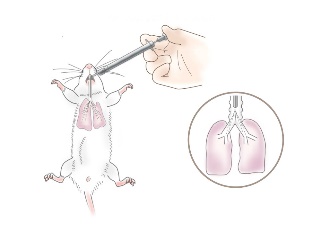 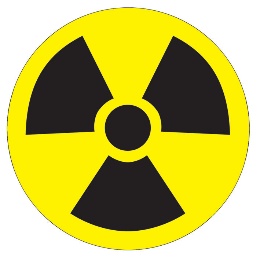 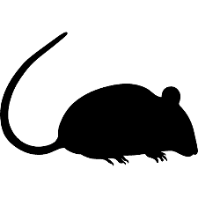 Prepared NP
83,25 ± 0,22 nm
125,1 ± 1,8 nm
85,6 ± 0,252 nm
118,2 ± 0,802 nm
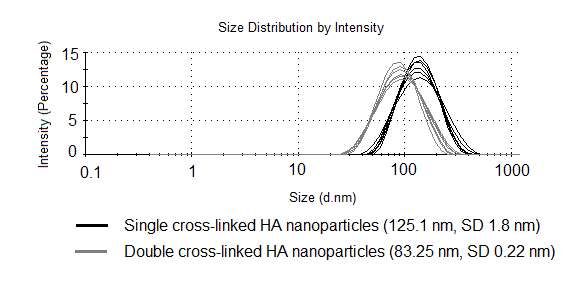 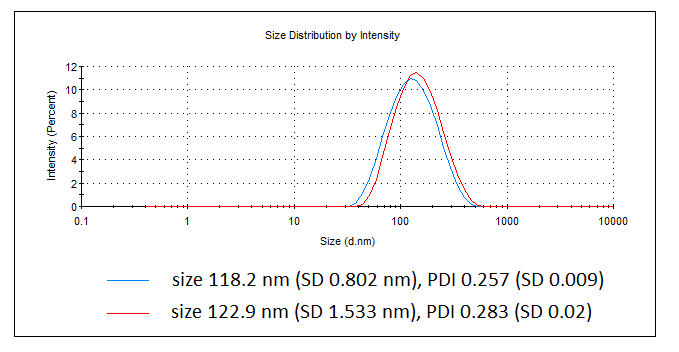 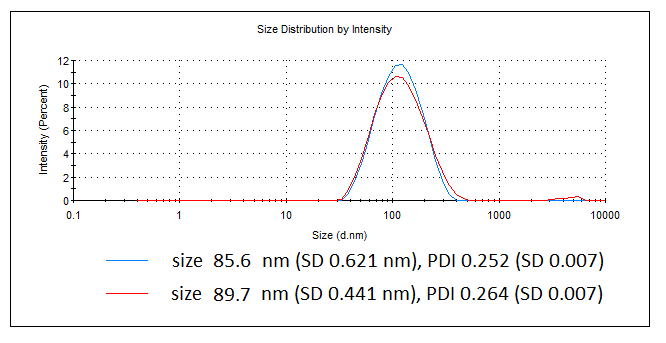 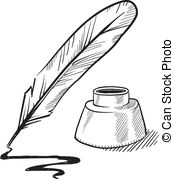 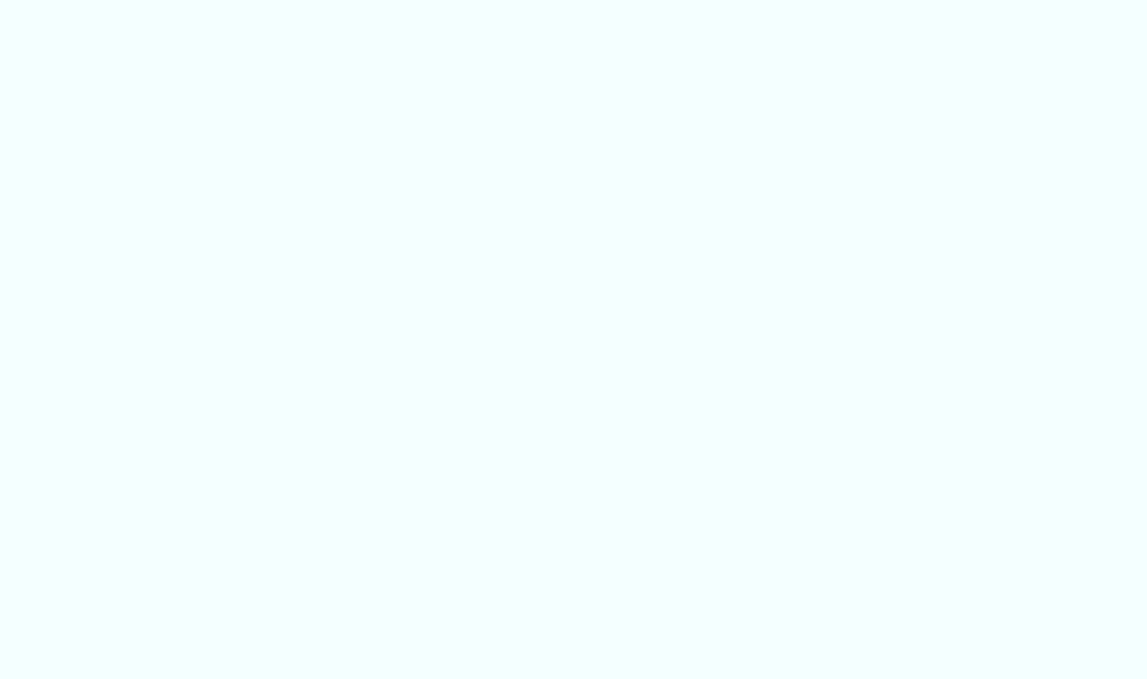 Editor's note:
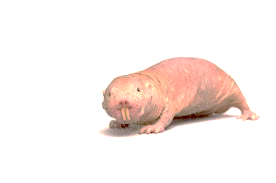 Special issue edition: 

Can nanoparticles from hyaluronic acid protect against ionizing radiation?
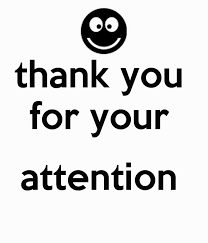 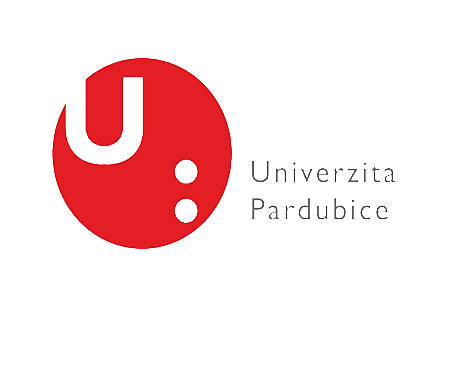 Editor in chief no.2:
Zuzana Bílková

Editors:
Jitka Kašparová
Lucie Korecká

Dept. biological and biochemical sciences,
Faculty of chemical technologies, 
University of Pardubice, 
Pardubice, CR
Editor in chief no.1:
Zuzana Šinkorová

Editors:
Anna Lierová
Marcela Jeličová

Dept. Radiobiology, 
Faculty of Military Health Sciences,
 University of Defense in Brno,
 Hradec Kralove, CR
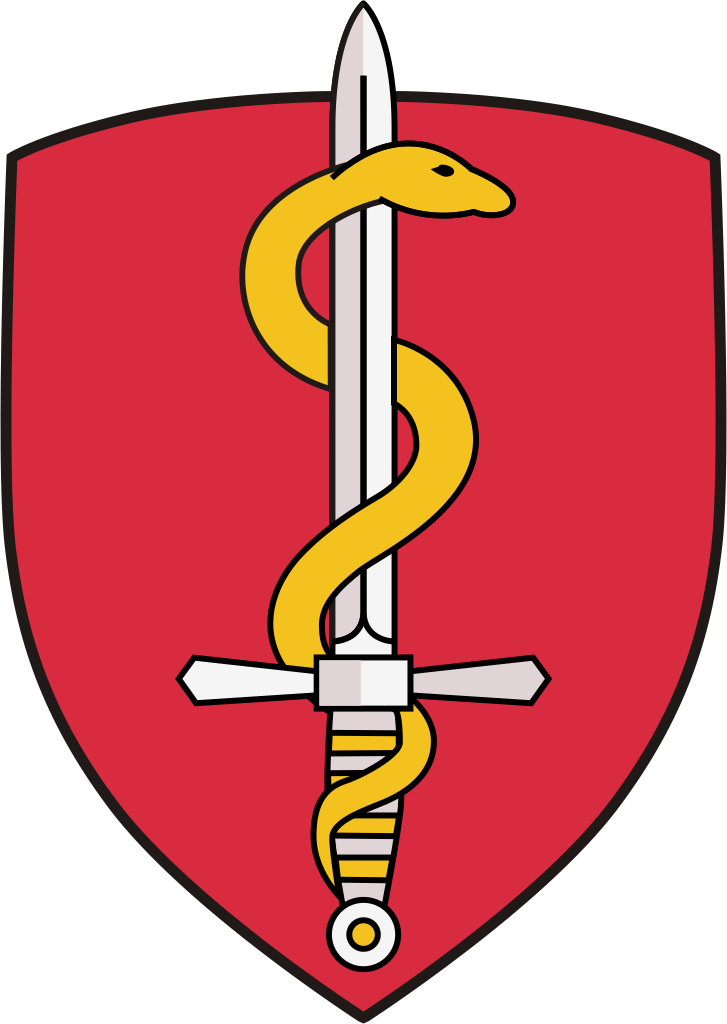